Software Construction and Evolution - CSSE 375Exception Handling - Principles
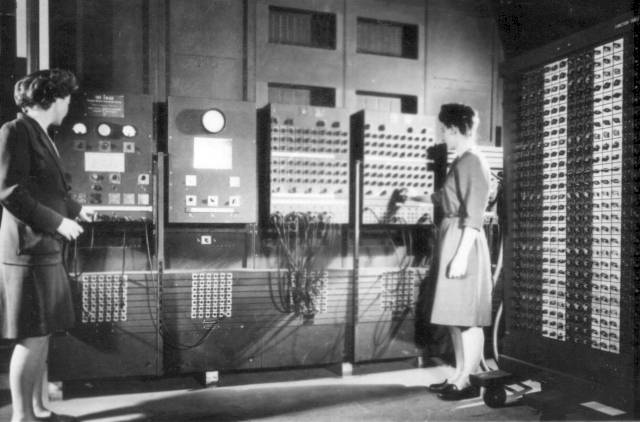 Above – Exception handling on the ENIAC.  From http://en.wikipedia.org/wiki/File:Two_women_operating_ENIAC.gif.
Steve Chenoweth, RHIT
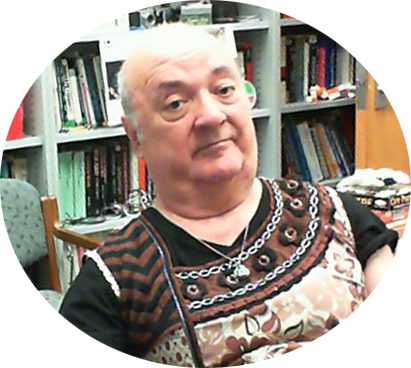 Left – Our whole software field is about generating novelty. Once you discover everyone follows some rule, it’s almost immediately time to discover what happens if you break that.  Here, clothes are supposed to be symmetrical, left vs right.  So, how about if they are not?
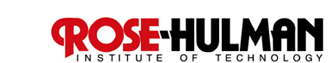 [Speaker Notes: I’m using as a reference for this material, Robust Java: Exception Handling, Testing and Debugging, by Stephen Stelting.  Prentice-Hall, 2005.  ISBN 0-13-100852-8.]
What is it?
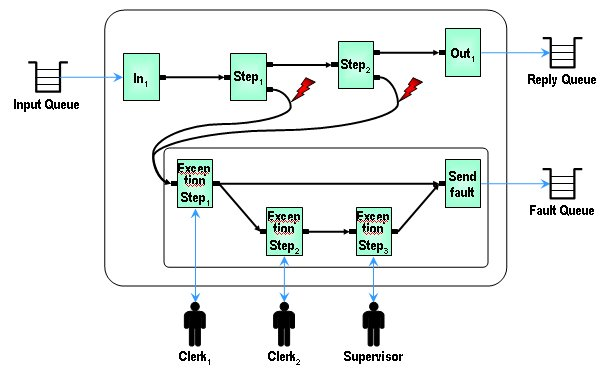 A problem
The detection of that problem
A message showingwe detected the problem
Ways to resolve, log, or otherwise act on the problem
Ways to make your system more robust
Ways to make it more like a product than a project
Above – Our software exception handling methods mimic sequences we can picture occurring, often taken from situations where humans would be performing those steps.  From http://www.ibm.com/developerworks/websphere/library/techarticles/wasid/WPC_Concepts/WPC_Concepts.html.
Q1
[Speaker Notes: Heuristic for production systems – “50% of the code is error handling.”]
A perfect example - GUIs
Users do things that cause problems
For some, there’s an action of 
Notifying the user
Asking them to fix the problem
Rechecking to see if they did
Users expect some level of help like this
Clients - ditto
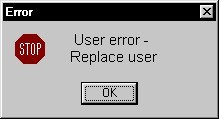 IndividualHW1, due next class Thursday,
is all about controlling GUI’s!
Q2
[Speaker Notes: Image from http://officespam.chattablogs.com/archives/2006/09/computer-messages.html]
Another example – input from other systems
In pipes-and-filters systems, many steps are essentially checking for errors
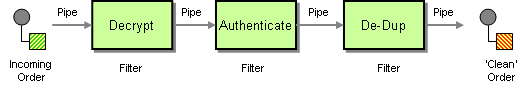 Q3
http://www.eaipatterns.com/PipesAndFilters.html
Languages have support for this
System.out.print("Enter your name: "); 

      //  open up standard input 
      BufferedReader br = new BufferedReader(new InputStreamReader(System.in)); 

      String userName = null; 

      //  read the username from the command-line; need to use try/catch with the 
      //  readLine() method 
      try { 
         userName = br.readLine(); 
      } catch (IOException ioe) { 
         System.out.println("IO error trying to read your name!"); 
         System.exit(1); 
      } 

      System.out.println("Thanks for the name, " + userName);
[Speaker Notes: We’ll be using Java examples]
You need a design for each exception!
E.g. –

	public void connect(String server, int port)
		throws java.io.IOException

What error sequence is appropriate for the calling class to do?
Q4
Standard options are used!
Log the exception or relevant info
Ask the user or application for input
Use default values or alternate data
Forward control to some other part of the app
Convert the exception to another form
Ignore the problem
Retry the action
Take an alternate or recovery action
Prepare the system for shutdown
A preview of “Defensive programming” coming up!
[Speaker Notes: For logging, you can create a separate logging class to log errors, or use an API provided by the language, like the Java Logging API.]
Asking the user for input
Assumes you have a “user” who can do this!
Typical sequence –
Detect the error
In the error routine – 
Give the user choices or let them type a choice
Retry the action
Have a “way out” if they give up
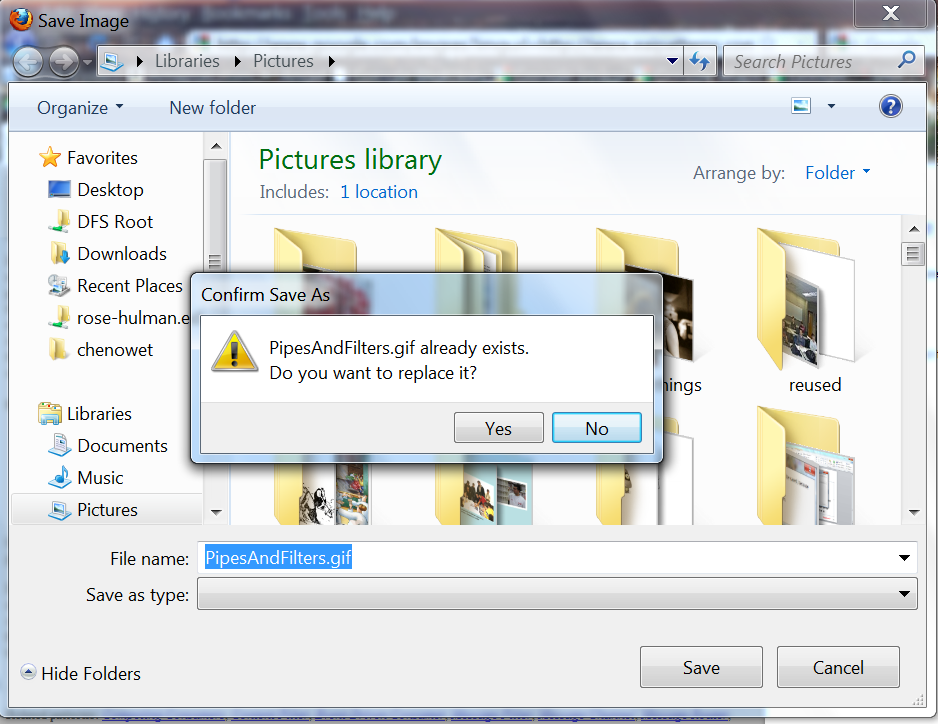 Variation – give the user a chance to avoid a likely error!
Q5
Forwarding control
Pretty commonly done – like “throwing” exceptions in Java, to the calling class
Exceptions often are detected at a lower level, but only the higher-level app really knows what to do
Like in the connection example, on Slide 6
We’ll see the ins and outs of this, shortly…
Exception handling rules
“Catch it if you can”
Handle specifically, but systematically
Log anything that makes sense to log
Convert to a “business context”
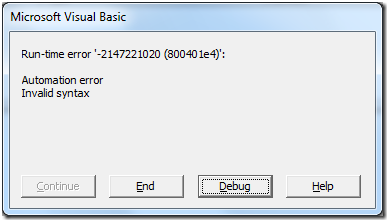 Q6
[Speaker Notes: Cryptic example from http://www.codeguru.com/csharp/.net/net_wcf/article.php/c18455__5/Using-the-WCF-Service-Moniker-to-Communicate-Between-Legacy-COM-Apps-and-New-NET-Framework-Apps.htm]
And…
Systematically analyze possible errors
Analysis should include “errors that we could avoid in the first place”
Rate the risk of not dealing with these, vs the cost of handling them
Write down your analysis!
Don’t ignore them and let the run time blow up as a result, etc.
Don’t assume “they’ll never happen”
Q7
What’s the buggiest code?
It’s the error handling code!
Why?
Because it’s tested less than other code.
How to improve on that situation:
Write complete error-handling test cases.
Trace what’s tested in the code, using a coverage tool.
Target backup and recovery code for the most testing!
Q8
The article you read
What’s good about try / catch?
Keeps exceptions out of the main line of logic.
Makes what’s “supposed to happen” easier to read.
What’s good about “throwing” exceptions?
Sends them up to caller, if appropriate.
Caller may better know what to do!
May be able to consolidate actions there, providing consistency:
Like what to do if a file doesn’t open.
What to do if a user enters a field incorrectly.
How to handle missing DB data, in this case, using a common DB handler
But…
What’s bad about try/catch?
The error code goes off to a different place.
What if it needs to rejoin the main line of code, say, to repeat what caused the error?
What’s bad about “throwing” exceptions?
Programmers “throw” exceptions just because they don’t want to deal with them, and
The calling routine has no idea what the errors mean!
And they handle them in all kinds of incongruous ways.
Q9 – 11
[Speaker Notes: Questions 9 – 11 are from the reading!]
Program you looked at… Console UI
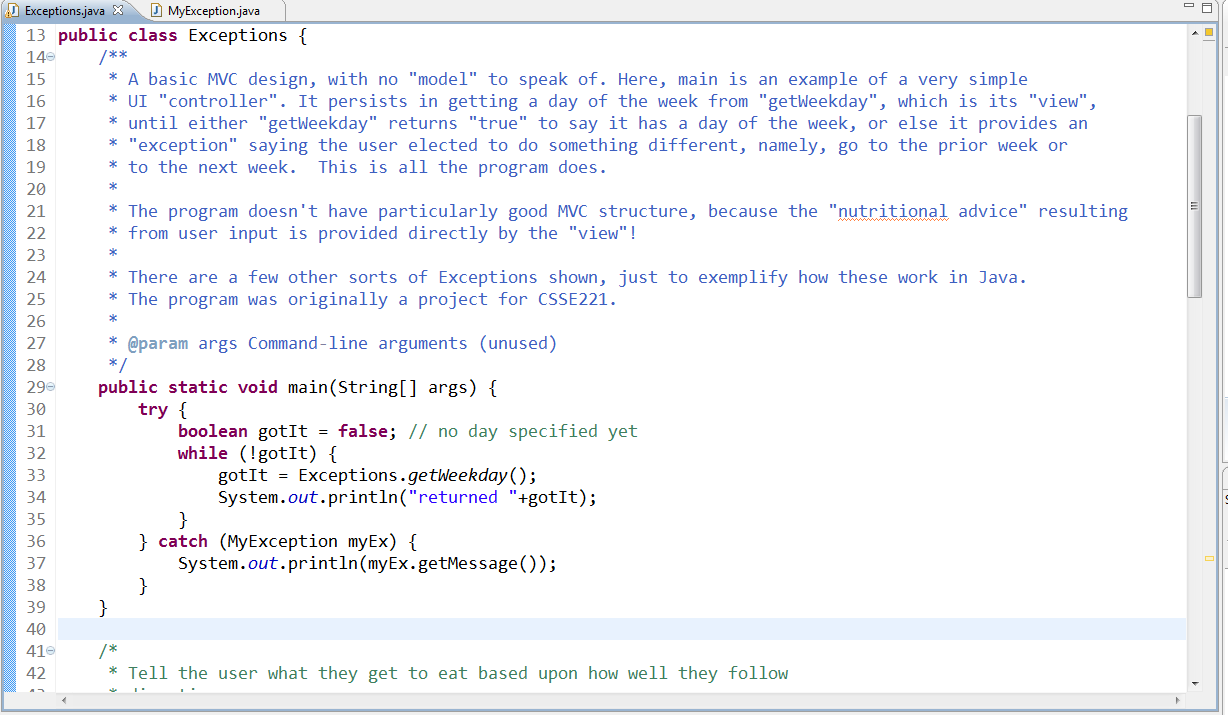 Keep trying till you get what you want!
User overrides the usual inputs.
How the user overrides are created…
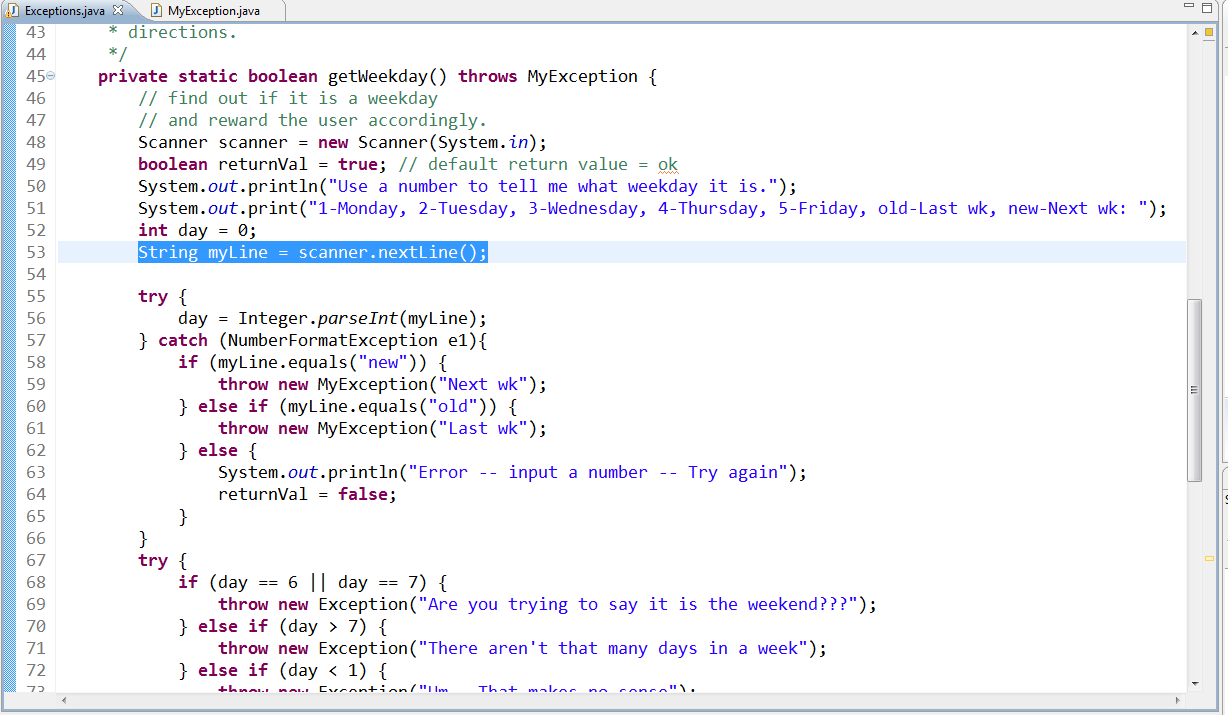 We created our own type of exception, which was “thrown” to main.
Note one line of input here, many lines of error checking!
Here’s how we made the exception…
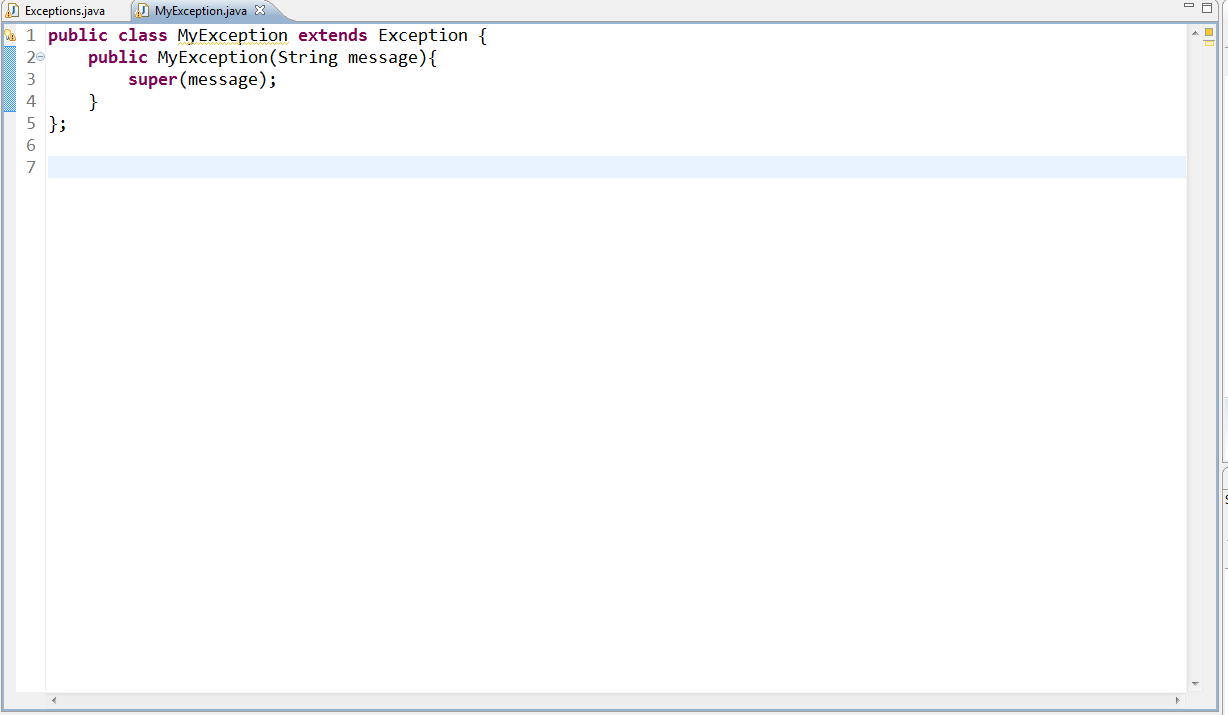 We could have “featured-up” this class!